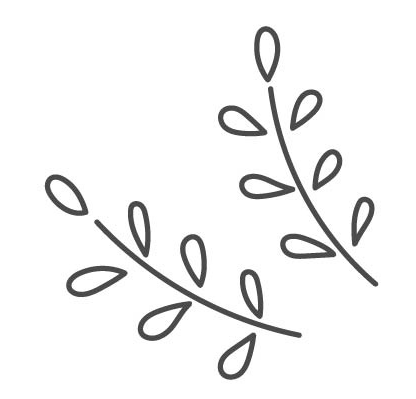 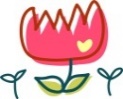 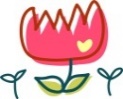 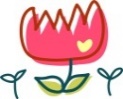 プレママのほっとスペース日程（R7年度）
保健センター・保健福祉課の連絡先
こちらもご活用ください！
吉田・桜島・松元・郡山・喜入は、希望をお伺いしながら日程を調整します。
上記以外の日程でも、相談ができます。お気軽にご相談ください。
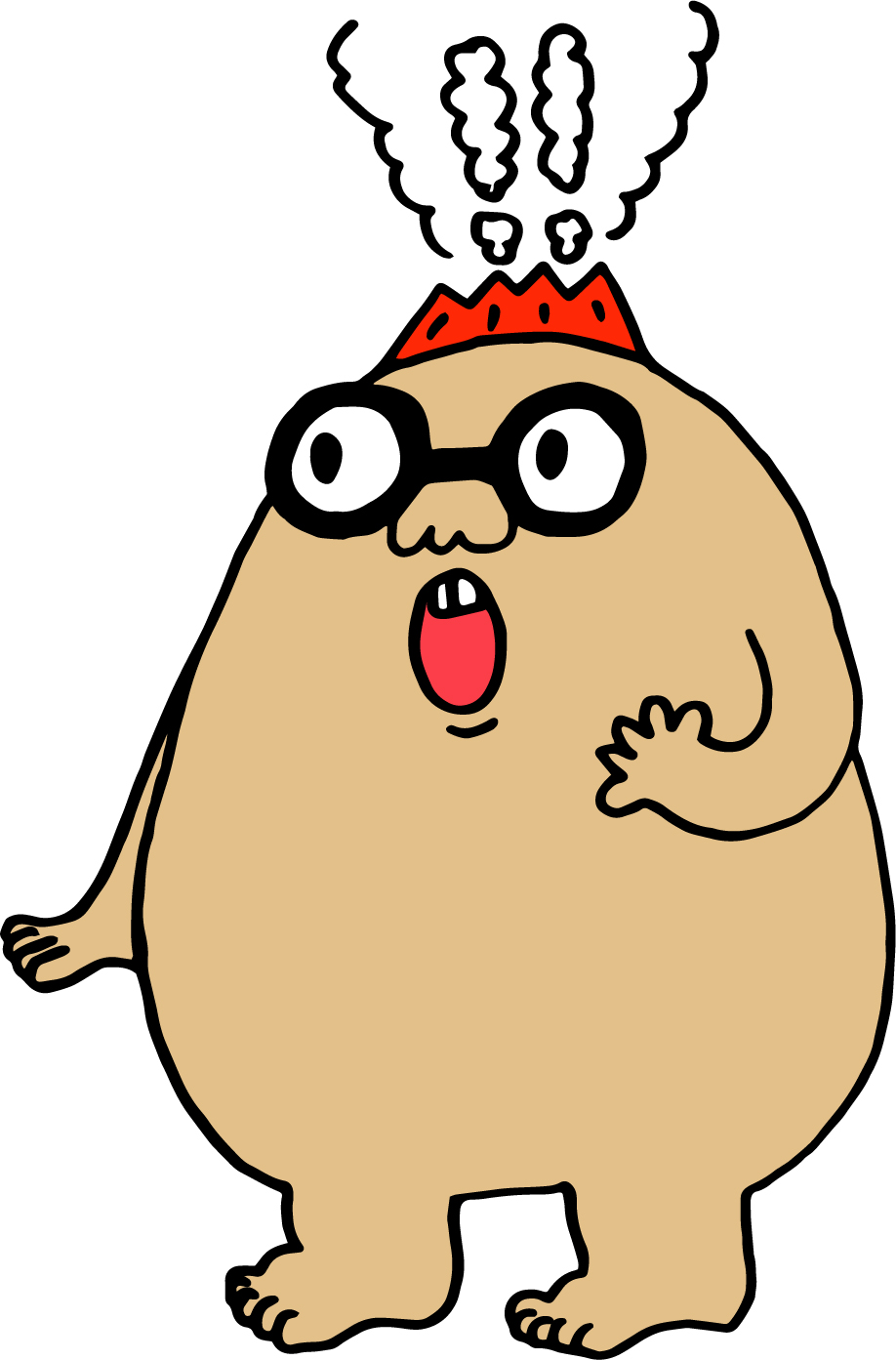 ＼ こんな時に便利 ／

　　 ☑ 知りたいことの調べ方が分からない
　 　☑ 時間をかけずに調べたい
　 　☑ 深夜や休日にも子育て情報を集めたい
　 　☑ 電話やメールより気軽に調べたい
鹿児島市
子育て情報
AIチャットボット
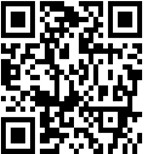 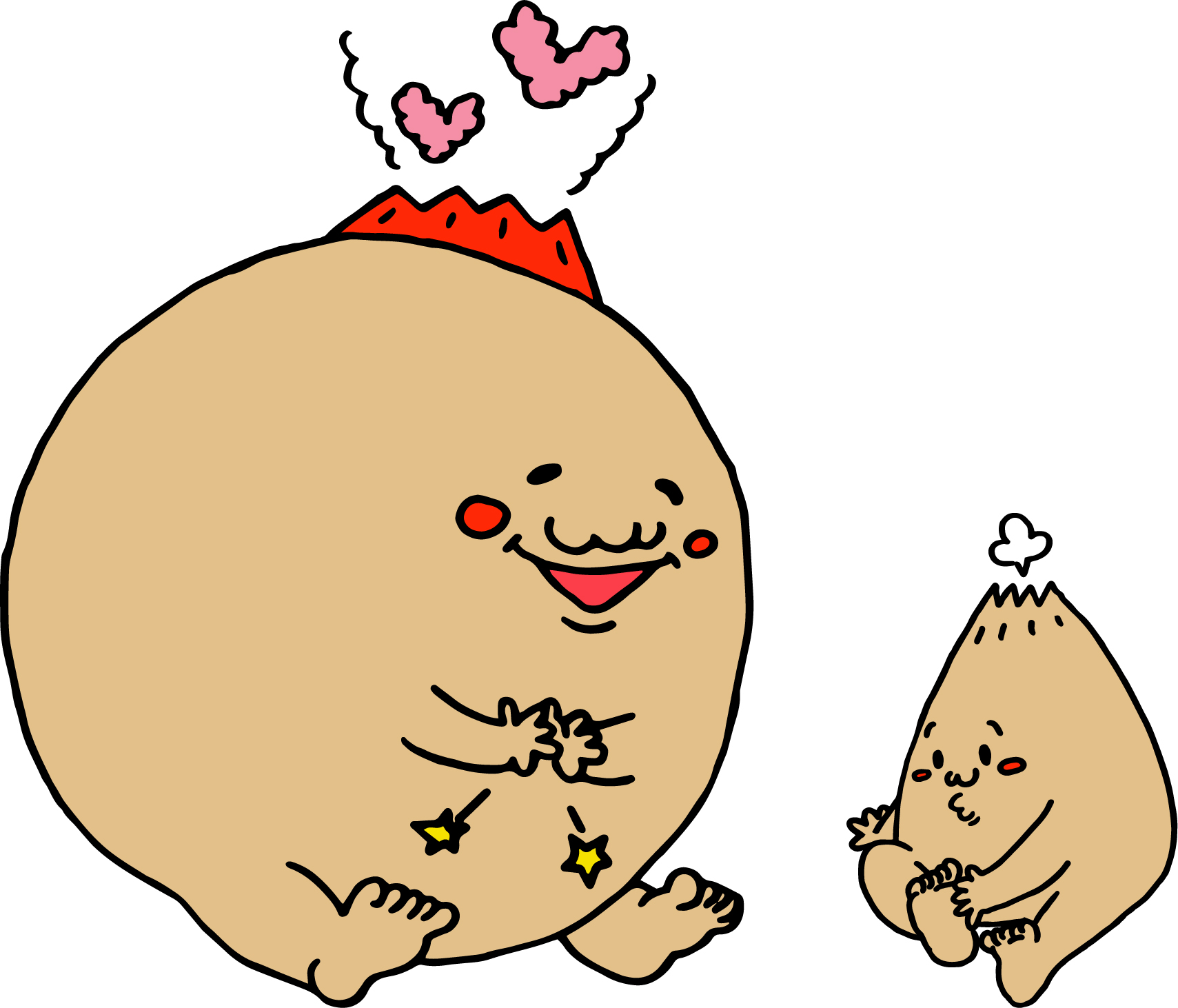 いつでもどこからでもアクセス！
「知りたい」「聞きたい」を解決！
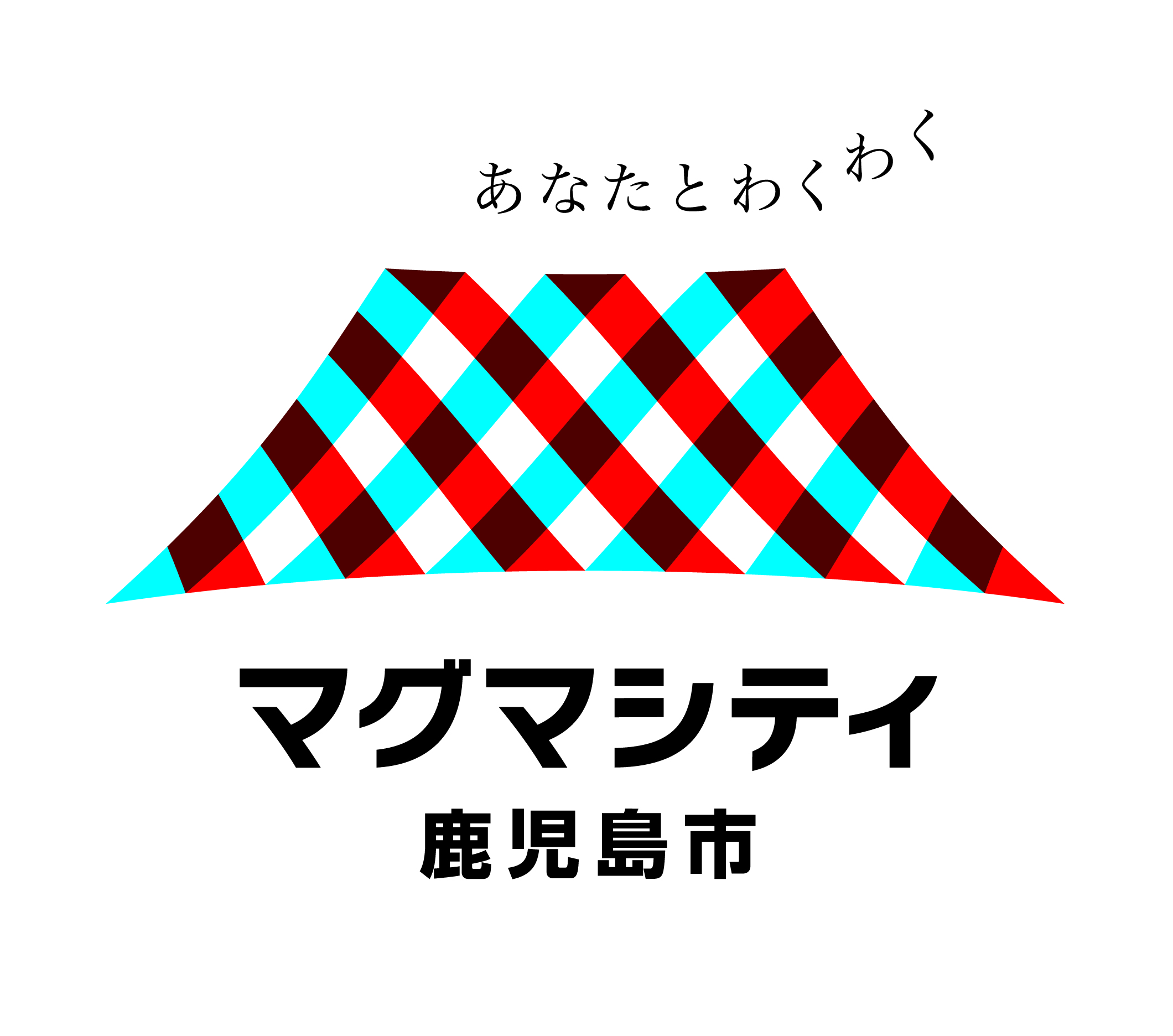